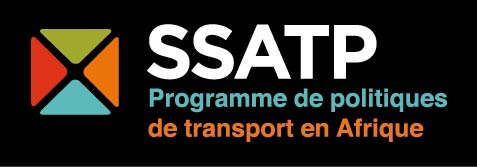 Pôle Intégration régionale
Olivier Hartmann - SSATP
Le processus
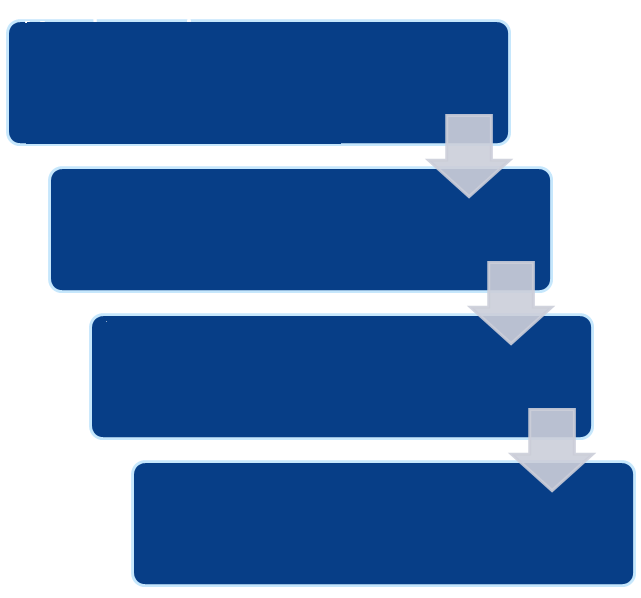 Mars 2012 à Mombasa
Le contenu technique est développé par les partenaires du CCT-CER :
CER
Corridors
Organisations régionales
Partenaires pour le développement
Les autres programmes régionaux sont pris en compte:
Construire sur la base des forces spécifiques du SSATP et de son avantage comparatif
Clarifier les liens et les synergies avec les programmes partenaires
Une définition plus en détail du pôle suppose d’y ajouter le niveau politique
Identification par le CCT-CER 
de sujets clefs à prendre en compte
Octobre 2012 à Cotonou
Revue et mise au point par le CCT-CER
Décembre 2012
AM (niveau politique du CCT-CER et des pays) apporte de nouvelles contributions priorités
2013
Nouvelles consultations pour finaliser la structure du pôle
Les différentes phases de la mise au point du pôle
L’identification des domaines d’intervention a initialement reconnu deux groupes:
Les interventions pertinentes au niveau continental (comme le cadre des indicateurs de performance des corridors, la coopération et la coordination)
Les interventions pertinentes au niveau des corridors, se concentrant sur l'efficacité des composants des corridors (place portuaire et autres plateformes, différents modes de transport, priorités concernant le secteur des douanes et de l'intégration)
L'accent était mis sur les aspects non physiques , et non sur  l’infrastructure
Lors d’une seconde phase, les interventions ont été revues dans le cadre du cycle de travail du SSATP:
Création de connaissances
Partage des connaissances
Application des connaissances
Le pôle a adopté une définition plus large de la notion d’accès aux marchés :
Marchés internationaux le long des corridors
Marchés infrarégionaux (petit commerce transfrontalier et produits agricoles en provenance des zones rurales)
Domaines thématiques et cycle en trois étapes
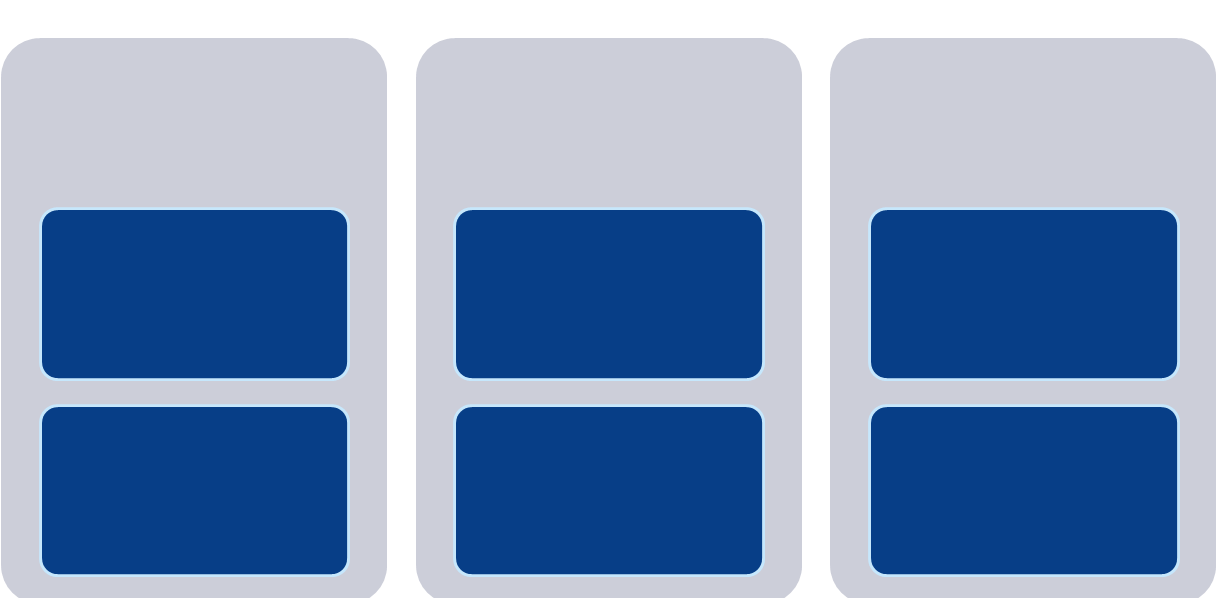 Création de connaissances
Partage des connaissances
Application des connaissances
Indicateurs de performance des corridors
Coordination entre corridors, CER, partenaires pour le développement
Logistiques des corridors (programme d’échanges, plateformes, modes)
Logistiques intra régionales (logistique rurale, commerce transfrontalier à petite échelle)
Instituts de recherche
Coopération
Création de connaissances
Mesure de performance des corridors :
Cette approche s'appuie sur l'héritage du SSATP concernant les observatoires de transport et les outils de diagnostic
La consolidation des mesures de performance des corridors pour suivre les progrès en matière d’échanges commerciaux de l'Union africaine
Trois domaines prioritaires interconnectés en vue d’une mise en application :
Perfectionnement de directives sur les observatoires de transport
Poursuite de l'appui technique aux observatoires existants et prévus
Instituts de recherche :
Travaux d'analyse sur les nouvelles tendances et les enjeux dans le domaine de la facilitation du commerce
Partage de connaissances
Coopération
Mettre l’accent sur l’échange d’expériences, en mettant en valeur l’expertise africaine et en prenant avantage des niveaux les plus avancés de certaines régions par rapport à d’autres
Deux groupes cibles :
Niveau technique: apport d'une expertise à court terme par un autre partenaire (CER / corridor / pays / organisation régionale / exploitant)
Niveau politique : voyages d’étude (le voir pour le croire)
Coordination
Soutien à l’ émergence d’un programme cohérent au sein des partenaires pour le développement, CER, pays et autorités de corridor
Le CCT-CER s’est avéré être un catalyseur dans la promotion 
d’un dialogue dynamique au sein de la communauté d'intégration
régionale
Application des connaissances
L’effort de sensibilisation n’étant peut-être pas suffisant, il faudra alors se tourner vers l’application des connaissances  sous forme de programmes de démonstration pour établir la preuve des concepts
Pour l’intégration régionale, deux domaines de réflexion touchent à l’application des connaissances :
Logistiques des corridors (routes principales / volume élevé)
Priorités du secteur commercial (intégration des douanes et du commerce)
Modes de transport (efficacité des opérateurs, multimodal)
Plates-formes (places portuaires, plates-formes et ports secs)
Logistiques infrarégionales (réseau rural et de desserte / commerce à petite échelle)
Services logistiques pour les petites charges, renforcement des capacités des opérateurs économiques, régimes simplifiés
Nouvelle étape : perspective sectorielle
Passage d'une vision centrée sur les activités à une vision d’orientation stratégique impliquant une série d’activités 
La partie non physique porte sur trois principaux domaines d'action :
Instruments d’intégration régionale
Cadre réglementaire pour une prestation de services de logistique efficaces
Cadre pour les institutions de stratégie politique pour l’intégration régionale
Instruments d’ intégration régionale
Instruments d’intégration régionale
Assurer une transposition uniforme et cohérente au niveau national des instruments d'intégration régionale
Création de connaissances
Analyse des écarts entre pays et des instruments d'intégration régionale
Partage de connaissances
Dialogue entre les partenaires régionaux et nationaux
Application des connaissances
Appui à la formulation de politiques et à leur application
Cadre réglementaire pour la délivrance de services logistiques efficaces
Mettre en place un cadre réglementaire pour aider les opérateurs logistiques (secteur privé) à fournir de services efficaces
Contenu, portée et difficulté varient selon le type d'opérateur
Transport routier, transport ferroviaire, exploitant de terminal, transitaire, commissionnaire en douane, etc.
Pour ce qui est de la création de connaissances, cela sous-entend la compréhension de l'activité du point de vue de l’opérateur
Pour ce qui est du partage des connaissances, il faut inclure des consultations avec toutes les parties prenantes pour parvenir à un consensus sur le contenu du cadre réglementaire et sur ​​les conditions de sa mise en œuvre
Pour ce qui est de l’application des connaissances, il faut définir les politiques régissant l'accès à la profession (capacité professionnelle et technique), l'accès au marché (régulation du marché), le renforcement des capacités pour les opérateurs et les organismes de réglementation
Cadre des institutions de stratégie politique pour l’intégration régionale
Développement de mécanismes et d’outils institutionnels pour renforcer les capacités au sein des institutions et permettre la définition et la mise en œuvre de politiques fondées sur des preuves à travers un dialogue inclusif
Options pour un cadre institutionnel (structures de gestion de corridors)
Outils de surveillance et de diagnostic (observatoires de transport)
Création de connaissances
Observatoires de transport
Cadre institutionnel
Partage de connaissances
Dialogue incluant tous les types d'intervenants
Application des connaissances
Renforcement des institutions pour des politiques efficaces
Objectifs de la session
Nous sommes ici pour écouter des réponses et non pour apporter des réponses
Y a-t-il quelque chose qui n’a pas sa place dans ce groupe ?
Manque-t-il quelque chose d’important ?
Ce pôle devrait-il plutôt être centré sur des besoins spécifiques ?
Quels partenaires faut-il inclure  ?
Jusqu’où doit-on aller en terme de priorités ?
Comment doit-on poursuivre le processus de consultation ?